Test driven development
Radim Göth
Outline
Extreme programming
What is TDD and how it is practiced
Unit testing
Installing Nunit
Coding katas
Test pyramid
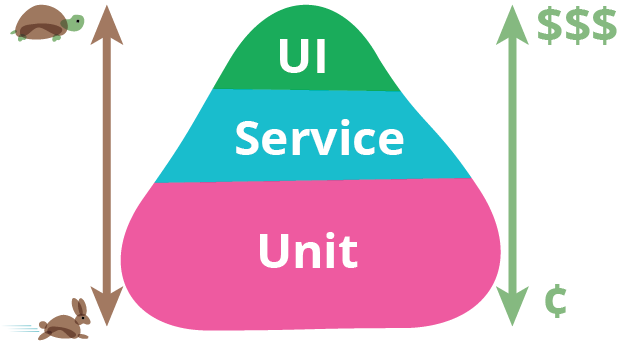 https://martinfowler.com/bliki/TestPyramid.html
Unit vs integration testing
12
8
UnitA
UnitB
J. Ráček, Analýza a návrh systémů
Extreme Programming
Stand ups
Planning game
Pair programming
TDD
Collective code ownership
Continuous integration
Code is everythink
No useless analysis
No useless documentation
Naming conventions
Project naming
<ProjectUnderTest>.Tests

Class naming
<ClassUnderTest>Tests

Test method naming
Given_When_Then
<methodUnderTest>_Given_Then
Unit test structure
Arrange
Act
Assert

One Assert per test (ideal situation)
More assert per test
Could be refactored (e.g. custom assert method)
Only if it doesn’t make sense to divide test into several others
TDD
Kent Beck – reinvented TDD, invented XP
Software development process
Pair programming
Rules:
Write failing test
Write simplest implementation to pass the test
Refactor your code
Repeat
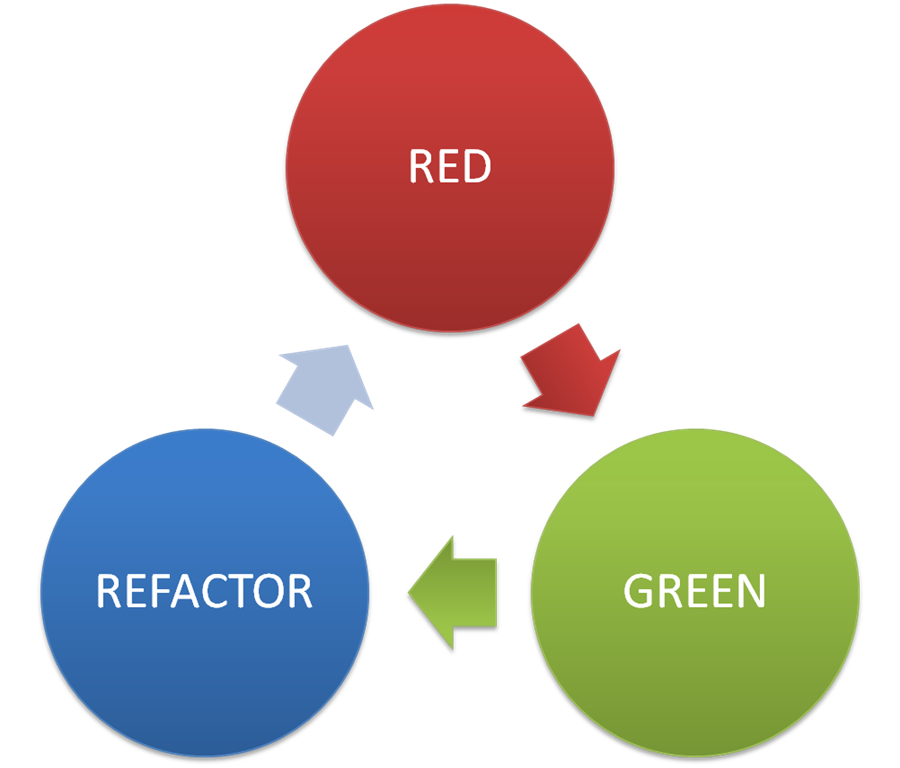 Coding katas
Is a way to
exercise your brain
exercise TDD
learn new language
Leap year excercise
Write a function that returns true or false depending on whether its input integer is a leap year or not.

A leap year is divisible by 4, but is not otherwise divisible by 100 unless it is also divisible by 400.

2001 is a typical common year
1996 is a typical leap year
1900 is an atypical common year 
2000 is an atypical leap year
Fizz buzz
Fizz Buzz is a mathematical game which is played with a group of people. Each person says a number in sequence, but when the number is a multiple of 3, they have to say "Fizz", when it is a multiple of 5 they have to say "Buzz", and if it is a multiple of both 3 and 5, "FizzBuzz". If someone makes a mistake and it is noticed, they are out.

A typical game might start like: 1, 2, Fizz, 4, Buzz, Fizz, 7, 8, Fizz, Buzz, 11, Fizz, 13, 14, Fizz Buzz, etc.
	
string FizzBuzz(int start, int count)
Events
http://codingdojo.cz/
http://globalday.coderetreat.org/